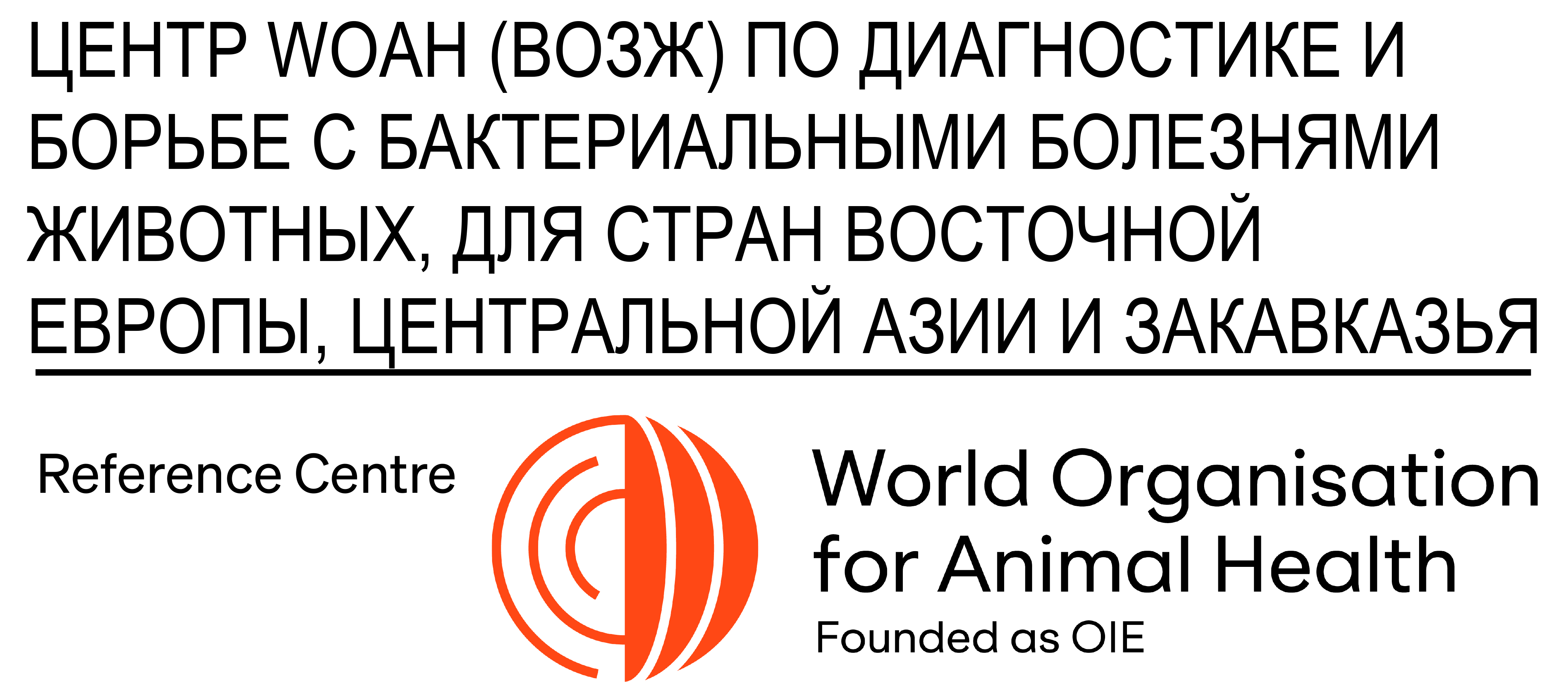 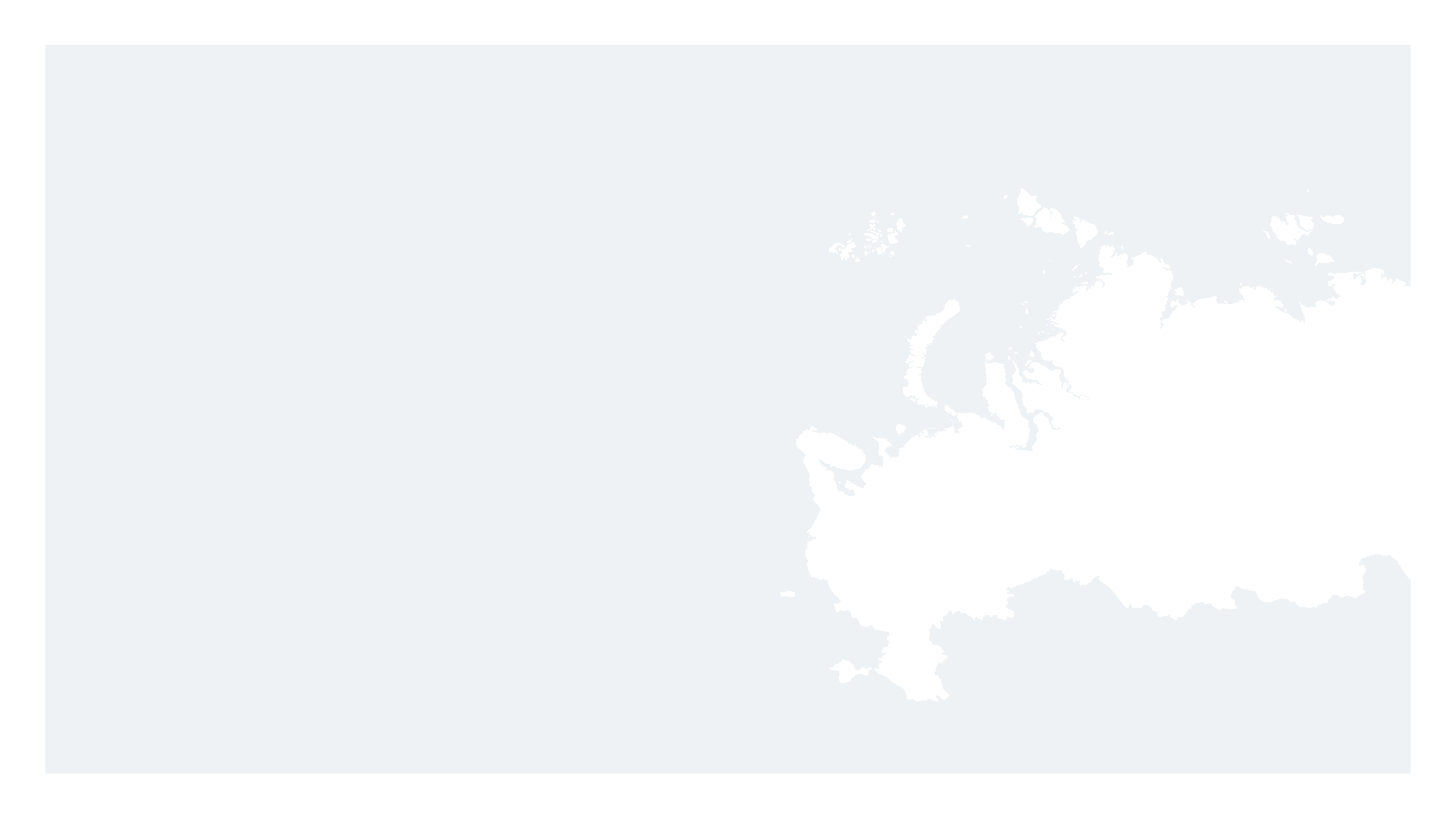 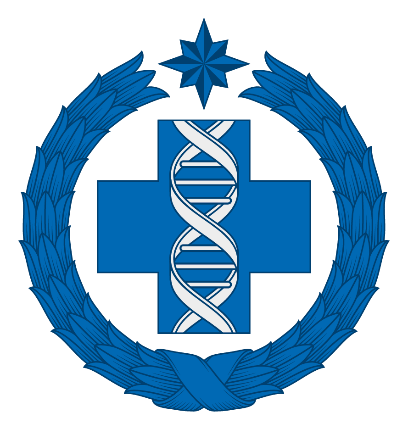 РОССЕЛЬХОЗНАДЗОР
Федеральное государственное бюджетное учреждение «Всероссийский государственный
Центр качества и стандартизации лекарственных средств для животных и кормов»
ФГБУ «ВГНКИ»
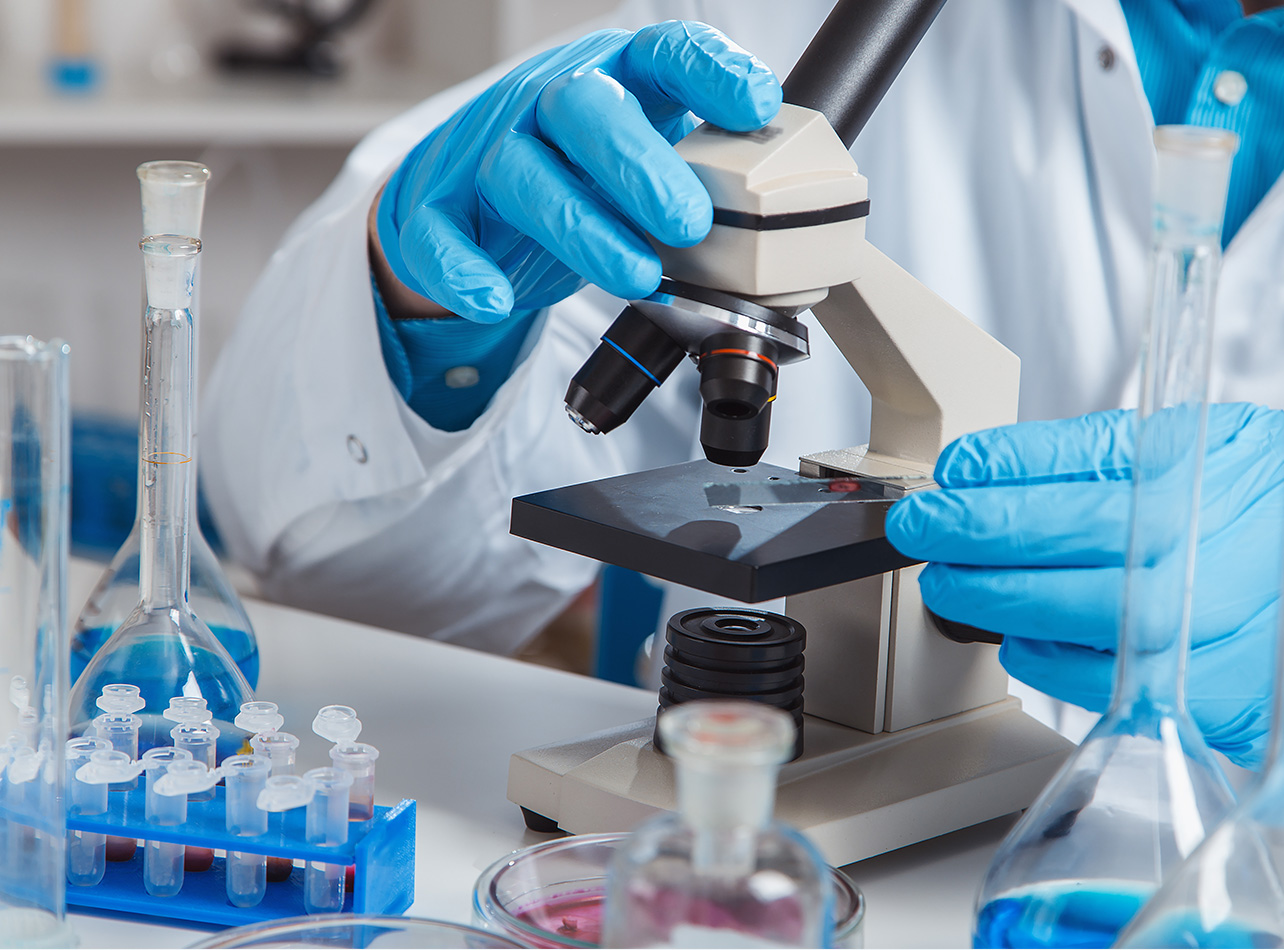 Сертификация производства органической продукции

Агринская Екатерина Павловна, доцент, к.в.н, 
руководитель Органа по сертификации ФГБУ «ВГНКИ»
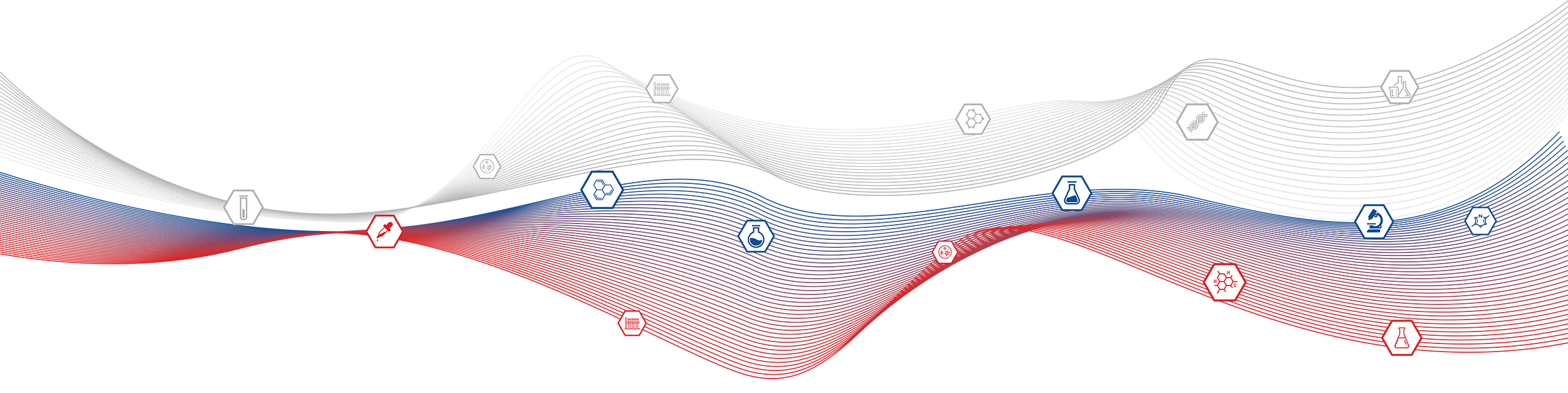 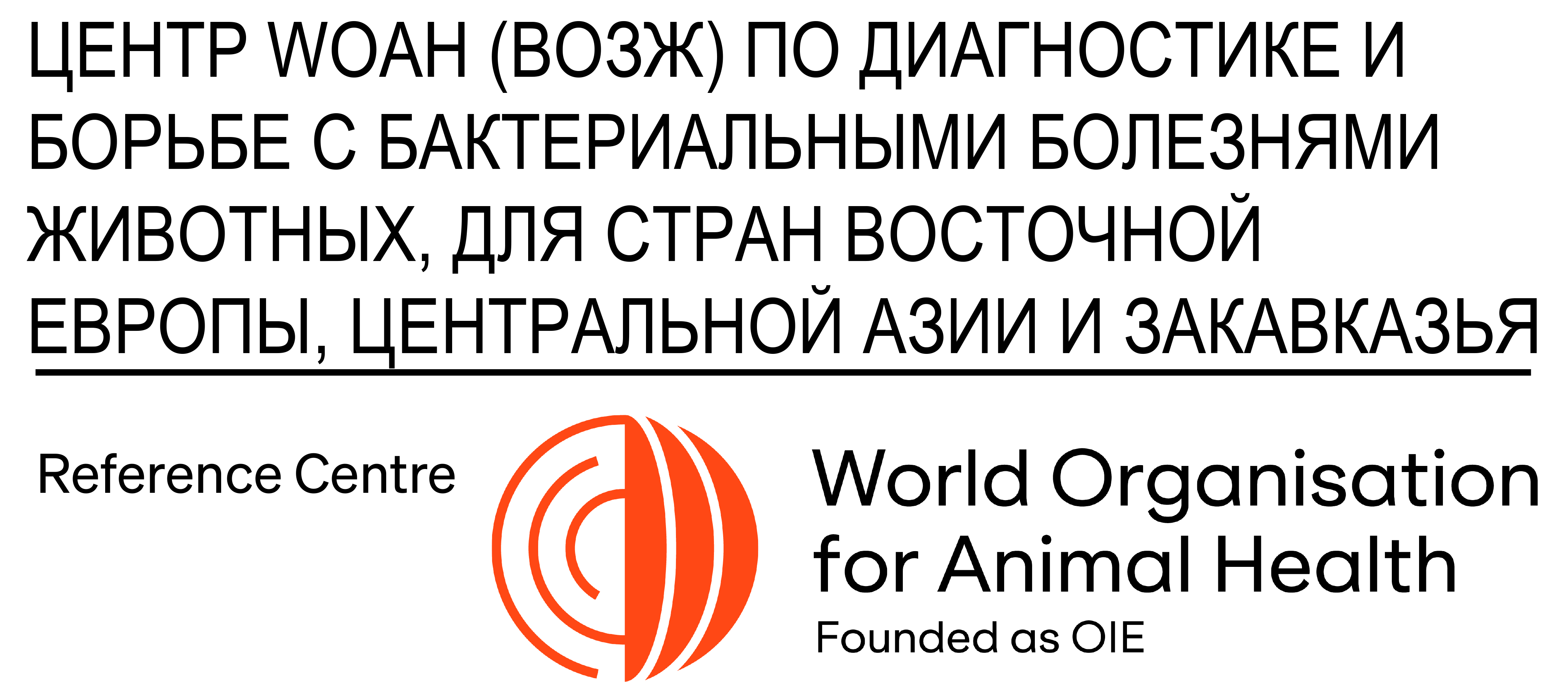 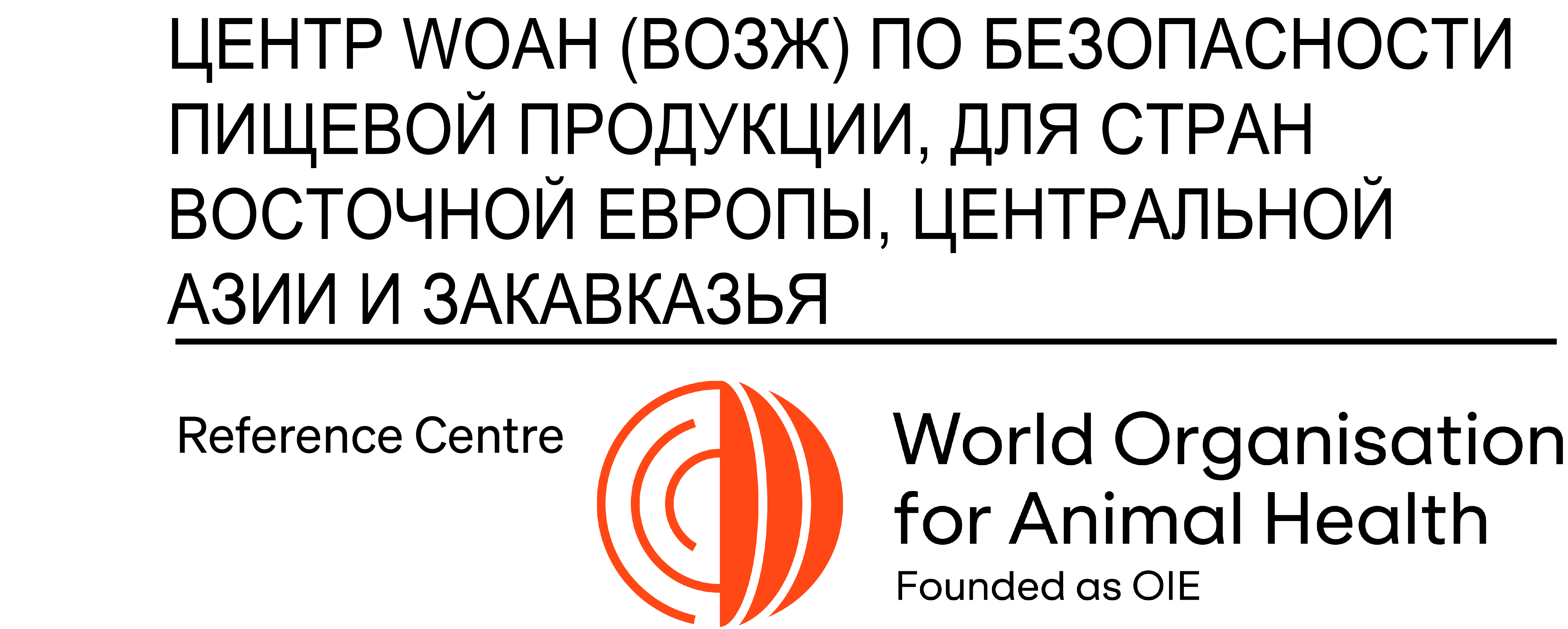 www.vgnki.ru
2022 г.
Что такое органическое сельское хозяйство
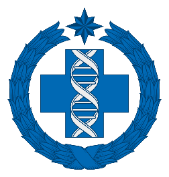 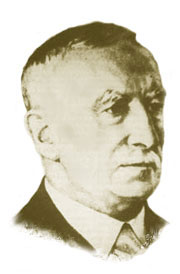 В 1922 г. английский ботаник сэр Альберт Говард,  стал применять теорию «неразрушающего земледелия» на собственном опытном поле. 
Альберт Говард — английский ботаник, в 1920-е годы долгое время провел в Индии.

В середине 1920-х гг. леди Ив Бальфур рискнула провести эксперимент на купленной на свое наследство ферме в графстве Суффолк. Цель «бальфурского эксперимента» заключалась в том, чтобы изучить возможности «неразрушающего» земледелия по сравнению с «традиционным». Вскоре леди Бальфур стала во главе первого общества, объединившего сторонников органической модели сельского хозяйства. В 1948 году Ассоциация почвы, основанная ею, имела свои отделения в 32 странах мира.

В конце 1980-х годов во многих странах началась бурная институционализация органического движения. Стали приниматься законы, технические регламенты, национальные стандарты, посвященные производству органических продуктов

В 1972 году, в Париже была создана организация IFOAM, ставшая первой международной организацией, объединившей сторонников здорового питания и производства сельскохозяйственных продуктов органическими методами.
International Federation оf Organic Agricultural Movements – Международная федерация движений органического сельского хозяйства (ifoam.org)
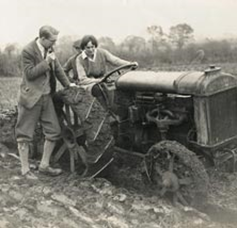 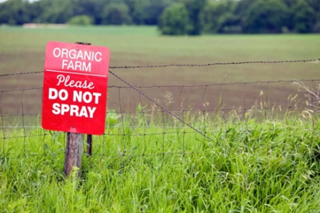 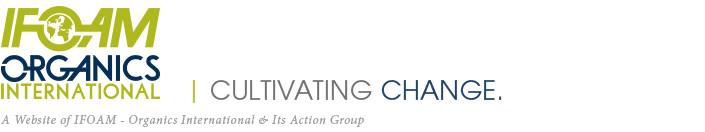 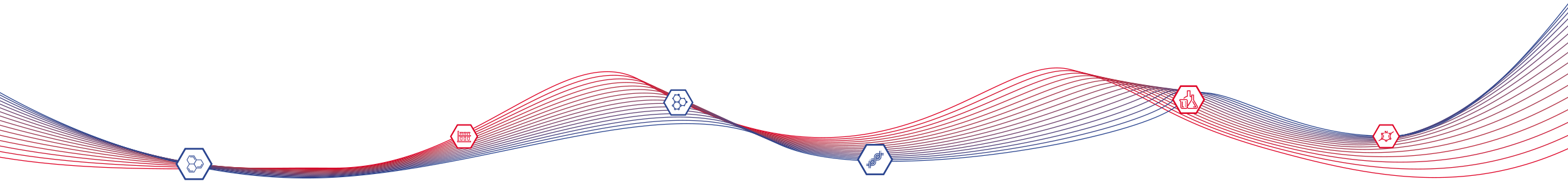 www.vgnki.ru
Что такое органическое сельское хозяйство
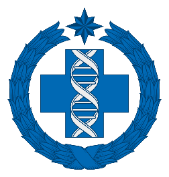 IFOAM*:
Органическое сельское хозяйство — органическое сельское хозяйство — это производственная система, которая улучшает экосистему, сохраняет плодородие почвы и защищает здоровье человека. Это практика ведения хозяйства, которая, принимая во внимание местные условия и, опираясь на экологические циклы, сохраняется биологическое разнообразие, используя, в большинстве своем, натуральные компоненты, а не компоненты, могущие принести вред окружающей среде. Органическое землепользование сочетает в себе традиционные методы ведения хозяйства, инновационные технологии и современные научно-технические разработки, которые благотворно сказываются на окружающей среде и, обеспечивая тесную взаимосвязь между всеми формами жизни, включенными в данную систему, поддерживают и обеспечивают их благоприятное развитие.
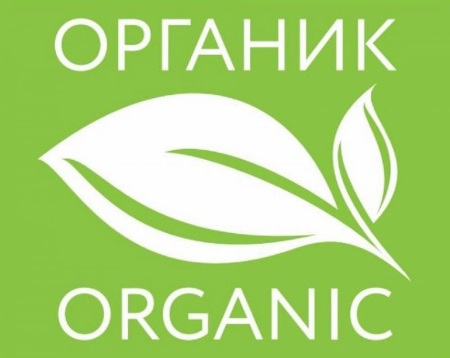 *Первая международная организация, созданная в 1972 году, в Париже, объединившая сторонников здорового питания и производства сельскохозяйственных продуктов органическими методами.

International Federation оf Organic Agricultural Movements – Международная федерация движений органического сельского хозяйства (ifoam.org)
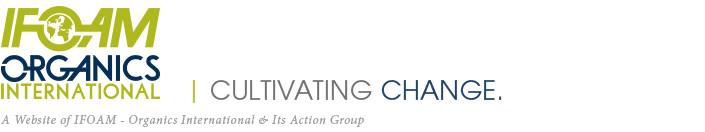 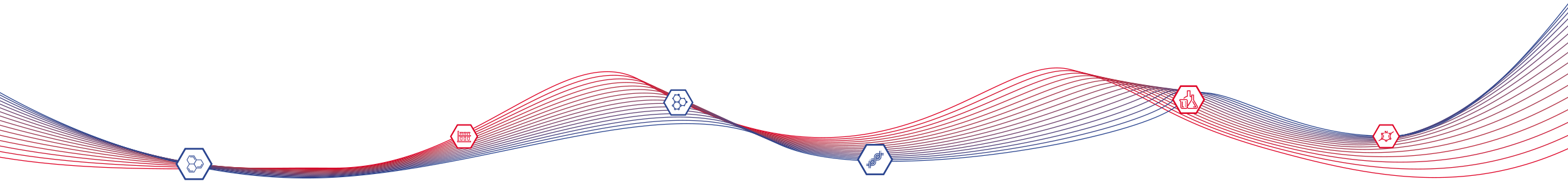 www.vgnki.ru
Принципы IFOAM
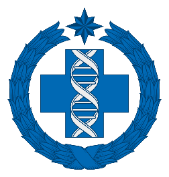 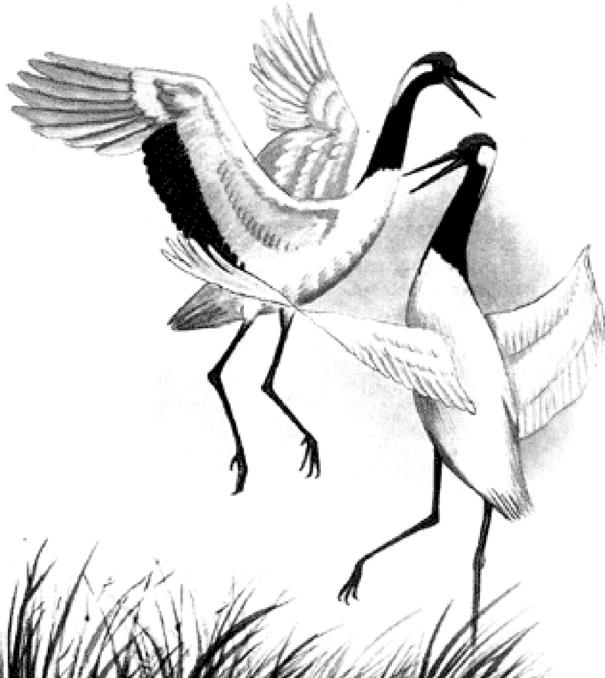 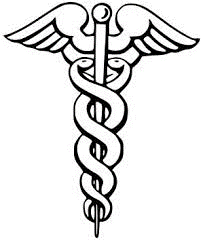 Принцип Здоровья
Органическое сельское хозяйство должно поддерживать и улучшать здоровье почвы, растения, животного, человека и планеты как единого и неделимого целого.
Принцип Экологии
Органическое сельское хозяйство должно основываться на принципах существования естественных экологических систем и циклов, работая, сосуществуя с ними и поддерживая их.
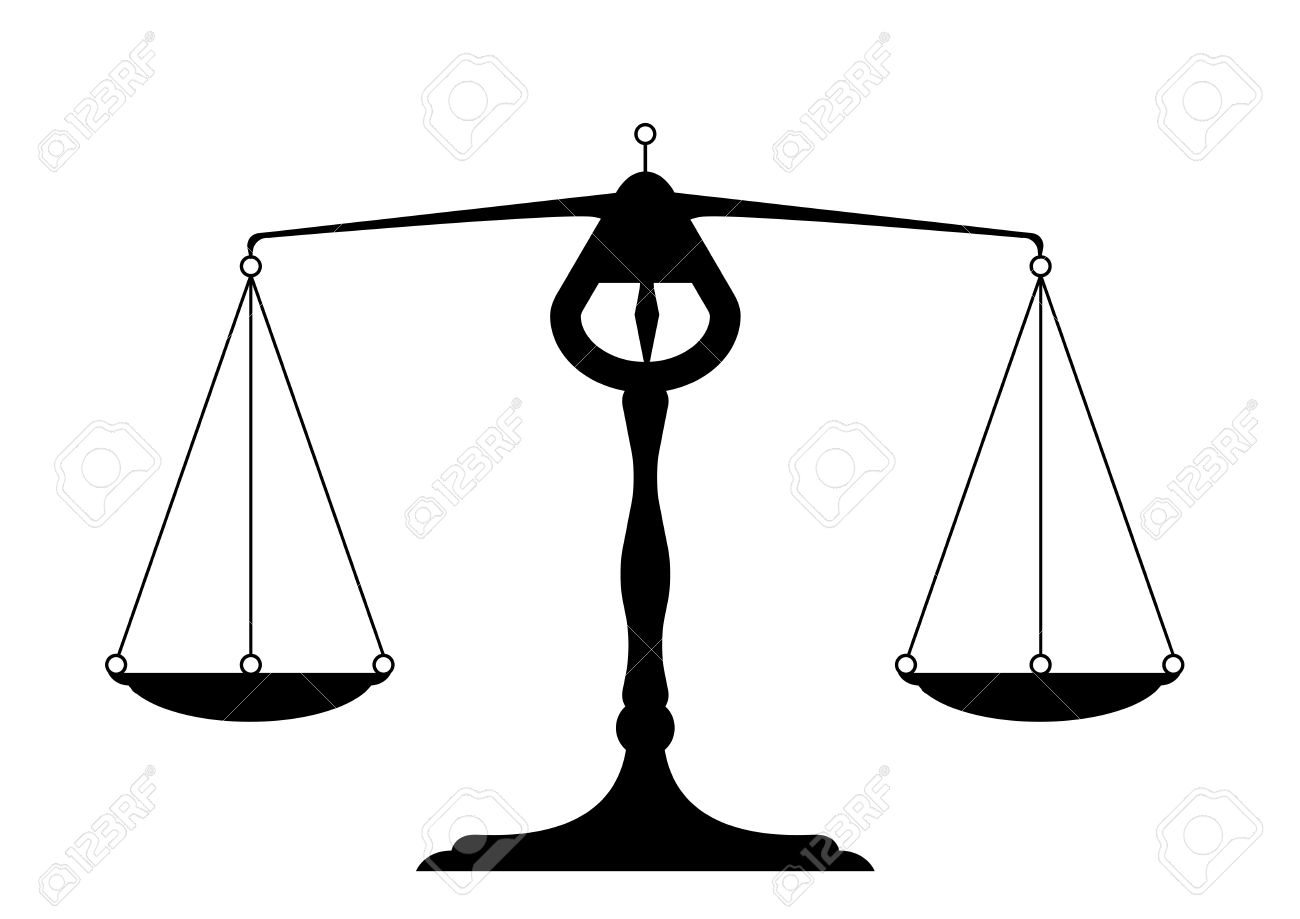 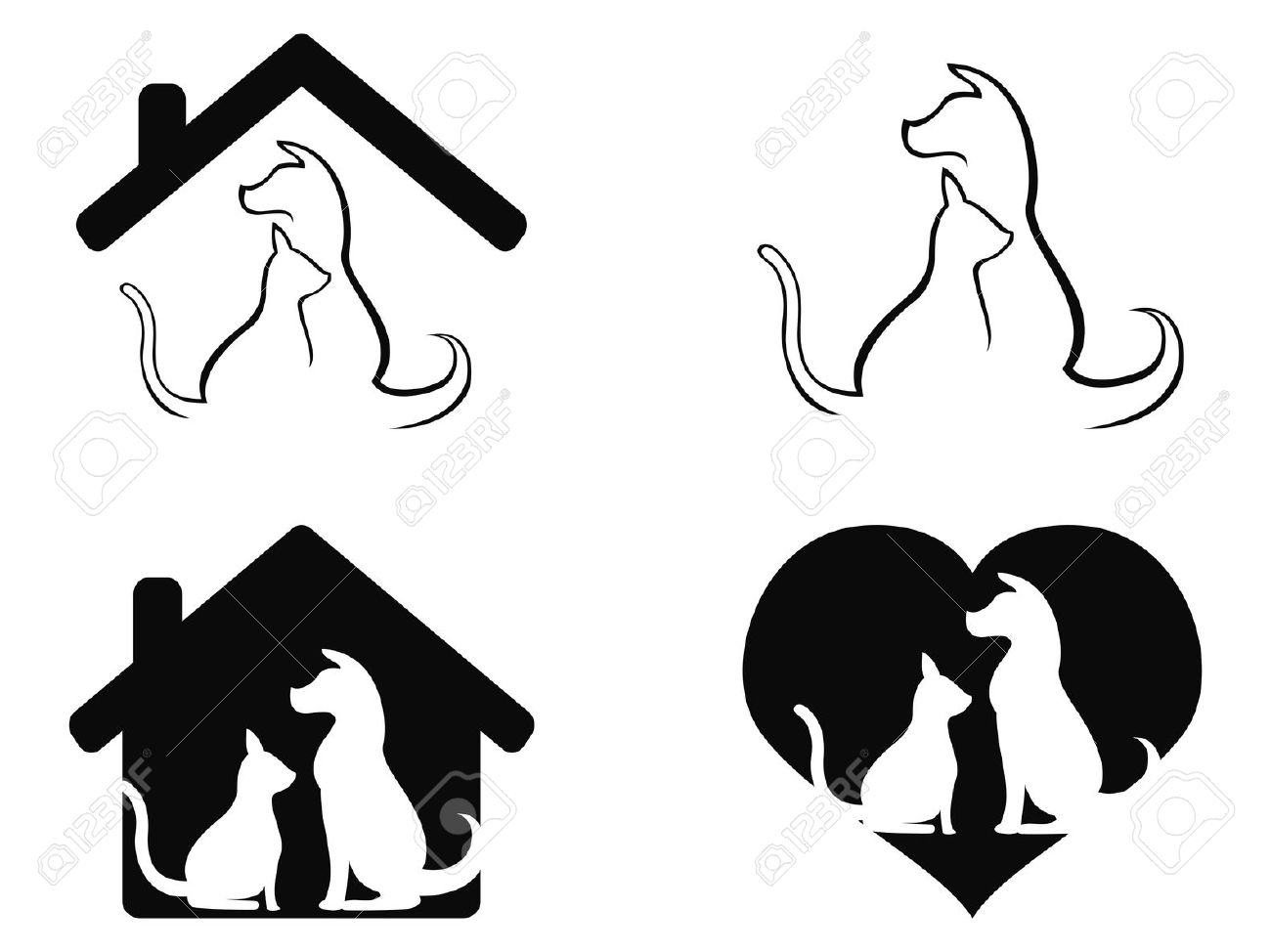 Принцип Заботы
Управление органическим сельским
хозяйством должно носить предупредительный и ответственный характер для защиты здоровья и благополучия нынешних и будущих поколений и окружающей среды.
Принцип справедливости
Органическое сельское хозяйство должно строиться на отношениях, которые гарантируют справедливость с учетом общей окружающей среды и жизненных возможностей.
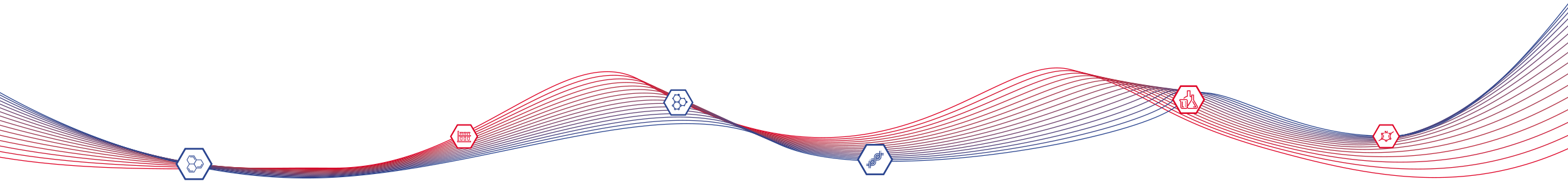 www.vgnki.ru
Развитие органического законодательства в мире
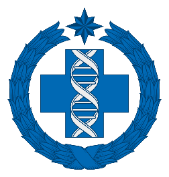 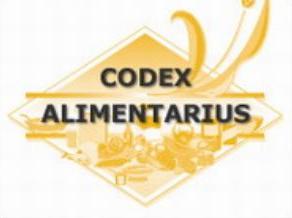 В 1999 г. Комиссия Codex Alimentarius выпустила стандарты органического сельского хозяйства Codex Alimentarius Guidelines
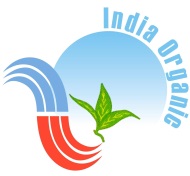 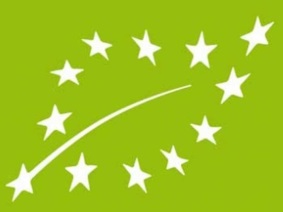 В 1991  г.  появляется первый национальный стандарт органического производства – EU Regulation 2092/91 (заменен EU Regulation 834/2007 и 889/2008, 2018/848)
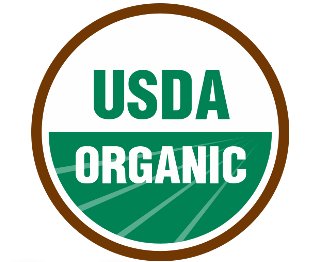 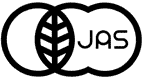 2000 г. – Япония (JAS),
2002  г. – США  (NOP USDA).
2005  г.  – Китай (GB/T 19630-2011)
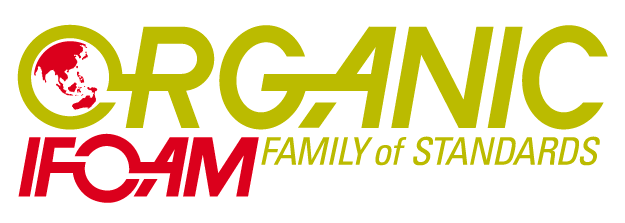 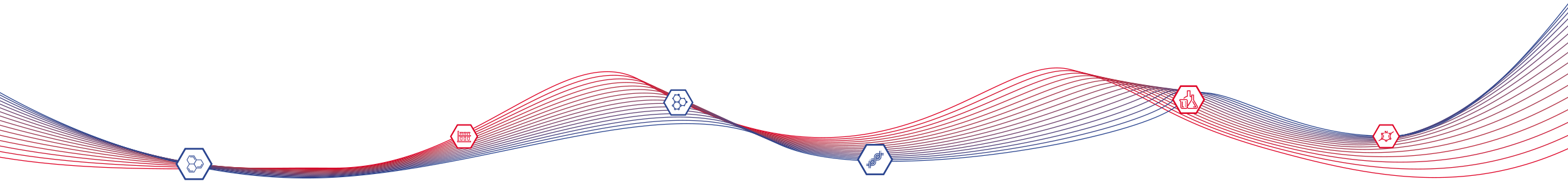 www.vgnki.ru
Законодательство Российской Федерации
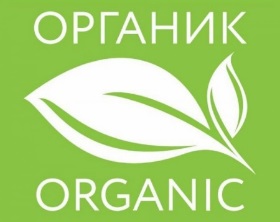 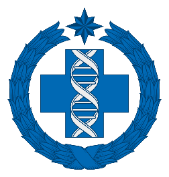 Федеральный закон от 03.08.2018 г. № 280-ФЗ «Об органической продукции и о внесении изменений в отдельные законодательные акты Российской Федерации»
Приняты нормативные правовые акты
 по наделению Минсельхоза России полномочиями :  по обеспечению информационного и методологического обеспечения органического сельского хозяйства 
 по утверждению порядка ведения единого государственного реестра производителей органической продукции
 по утверждению формы и порядка использования графического изображения (знака) органической продукции      единого образца
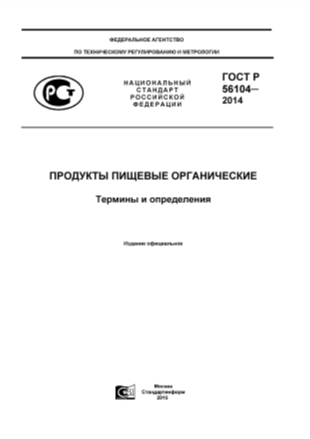 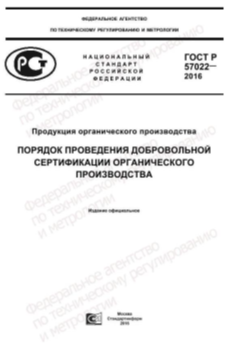 Стандарты
ГОСТ Р 56104–2014. Продукты пищевые органические. Термины и определения 
ГОСТ Р 57022–2016. Продукция органического производства. Порядок проведения добровольной сертификации органического производства
ГОСТ 33980–2016. Продукция органического производства. Правила производства, переработки, маркировки и реализации
ГОСТ Р 59425-2021 «Продукция органическая из дикорастущего сырья. Правила сбора, заготовки, переработки, хранения, транспортирования и маркировки»
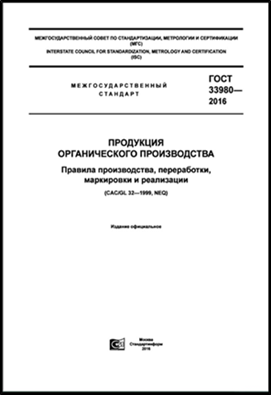 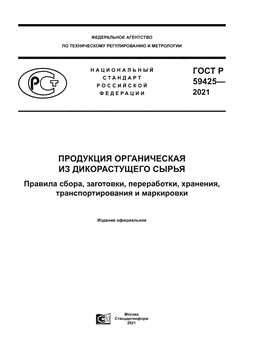 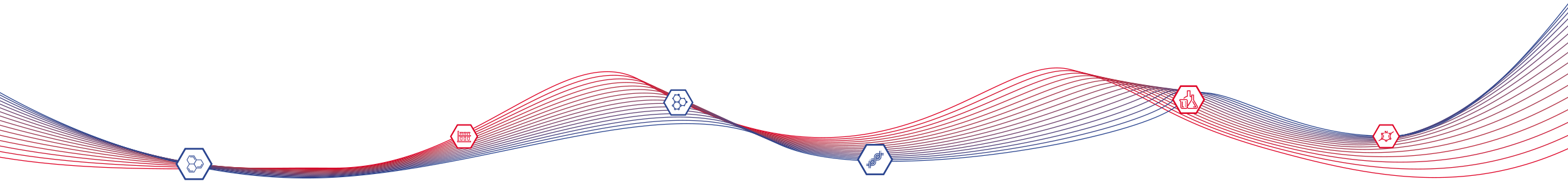 www.vgnki.ru
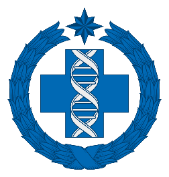 Что такое органическое сельское хозяйство
Органическое сельское хозяйство - совокупность видов экономической деятельности, которые определены Федеральным законом от 29 декабря 2006 года № 264-ФЗ «О развитии сельского хозяйства» (по выращиванию, производству и переработке соответственно сельскохозяйственной продукции, сырья и продовольствия) и при осуществлении которых применяются способы, методы и технологии, направленные на обеспечение благоприятного состояния окружающей среды, укрепление здоровья человека, сохранение и восстановление плодородия почв
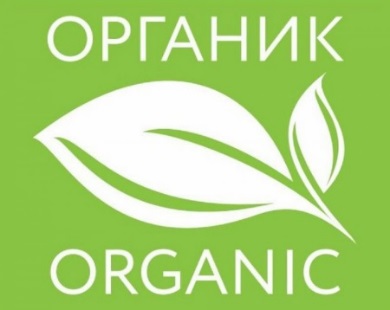 Согласно ГОСТ 33980
Органическое сельское хозяйство: Производственная система, которая улучшает экосистему, сохраняет и улучшает плодородие почвы, защищает здоровье человека и, принимая во внимание местные условия и опираясь на экологические циклы, сохраняет биологическое разнообразие, не использует вещества, способные нанести вред окружающей среде.

Продукция органического производства (органическая продукция): Продукция растительного, животного, микробного происхождения, а также аквакультуры в натуральном, обработанном или переработанном виде, употребляемая человеком в пищу, используемая в качестве корма для животных, посадочного и посевного материала
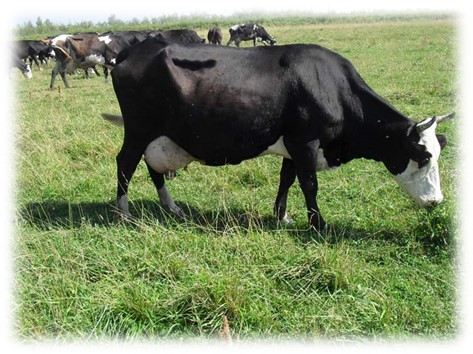 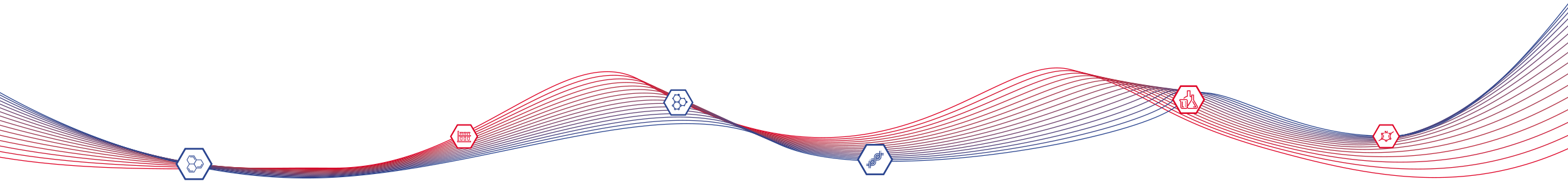 www.vgnki.ru
Общие правила органического производства
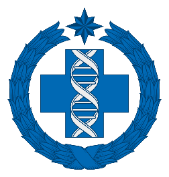 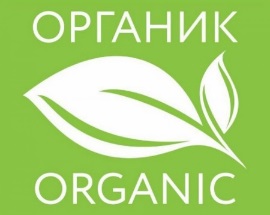 меры по поддержанию и улучшению природного ландшафта и повышения качества биологического разнообразия путем поддержания естественной среды обитания для диких животных
рациональное использование водных ресурсов и сохранение качества воды
запрет на применение ГМО, трансплантации эмбрионов, клонирования и методов генной инженерии, наноматериалов, ионизирующего излучения, гидропонного метода выращивания растений, 
запрет на применение агрохимикатов, пестицидов, антибиотиков, стимуляторов роста и откорма животных, гормональных препаратов
применение для борьбы с вредителями, болезнями растений и животных средств биологического происхождения
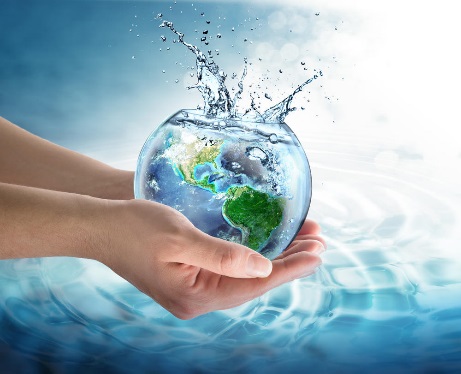 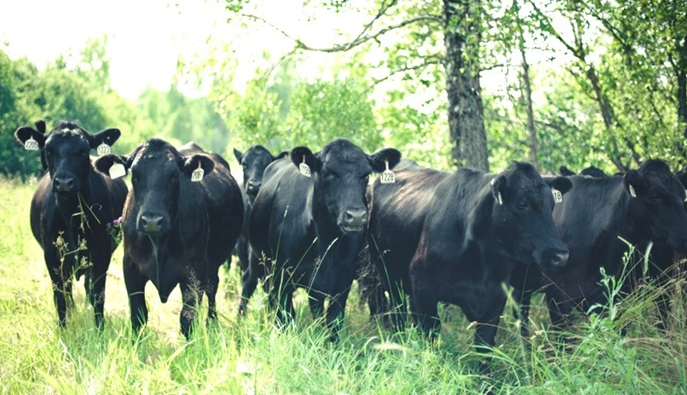 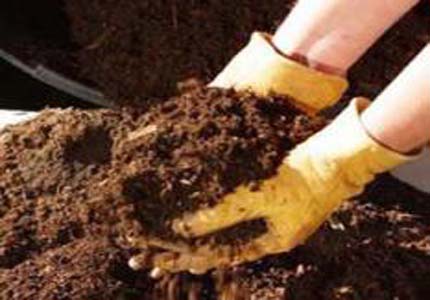 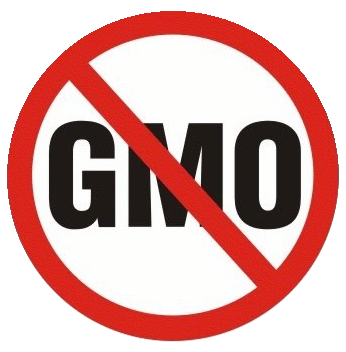 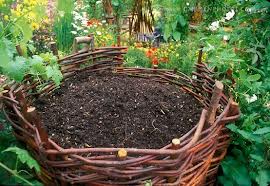 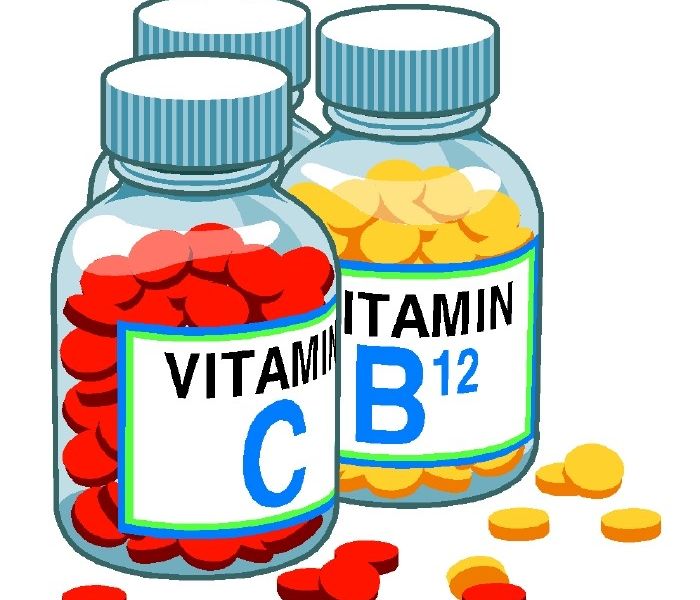 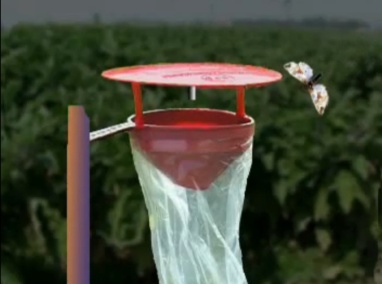 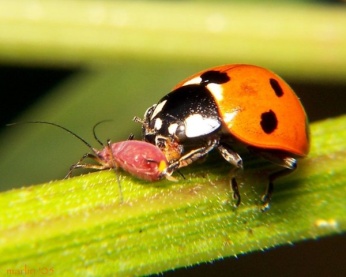 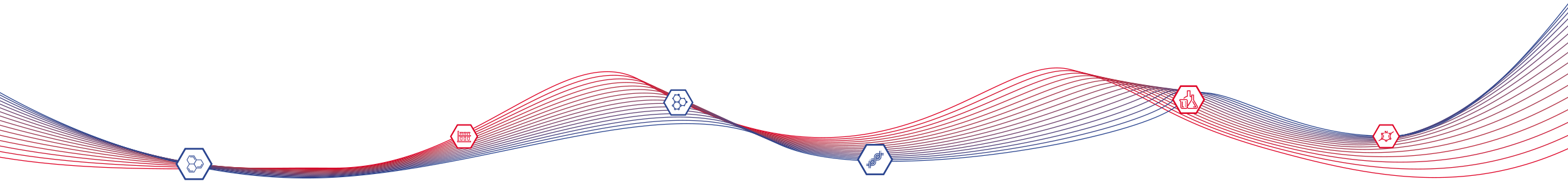 www.vgnki.ru
Общие правила органического производства
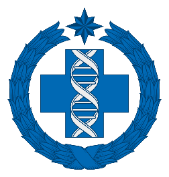 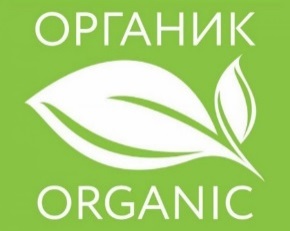 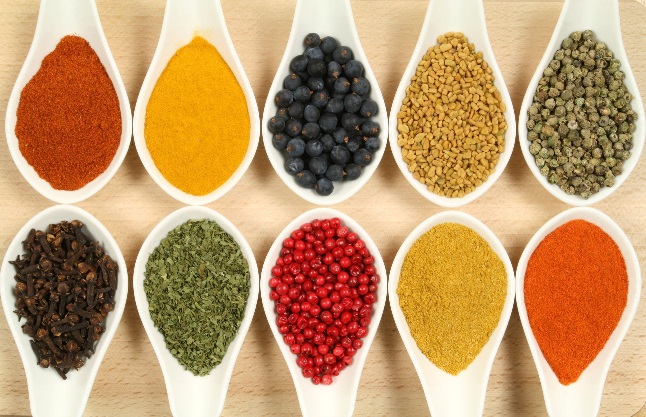 использование пищевых добавок, технологических вспомогательных средств, ароматизаторов, усилителей вкуса, ферментных препаратов, микроэлементов, витаминов, аминокислот, предусмотренных стандартами в сфере производства органической продукции
необходимо осуществлять документирование производства органической продукции (планы севооборота, информация о сортах растений, применяемых удобрениях, средствах защиты растений, движении животных, их лечении, используемых кормах и т.д.)
соблюдение правил размещения, содержания животных и обращения с ними
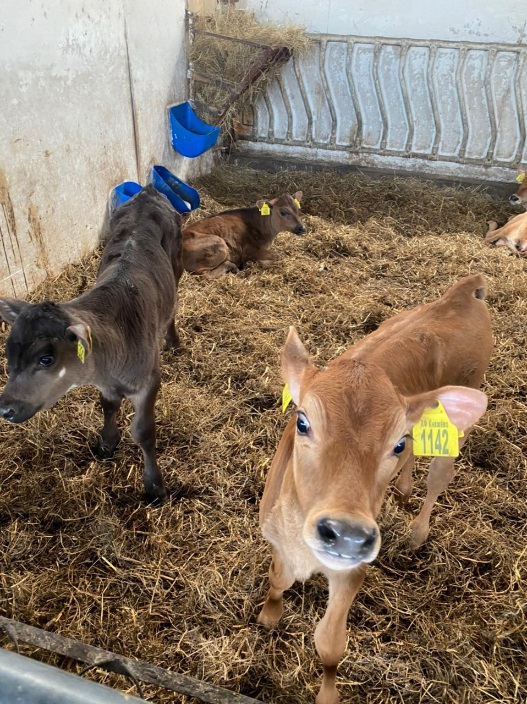 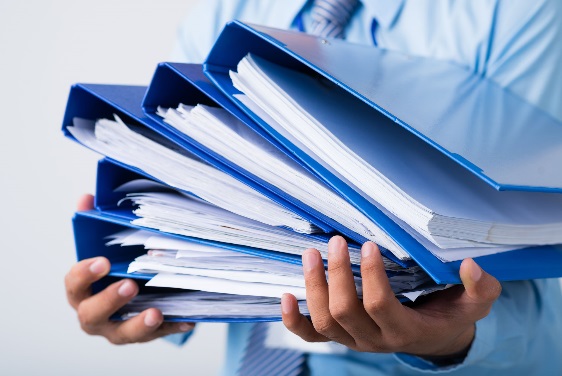 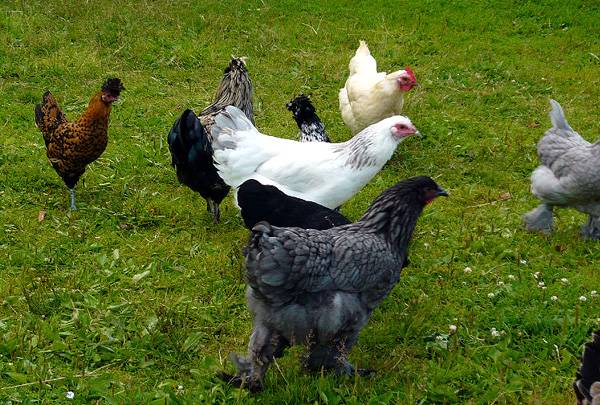 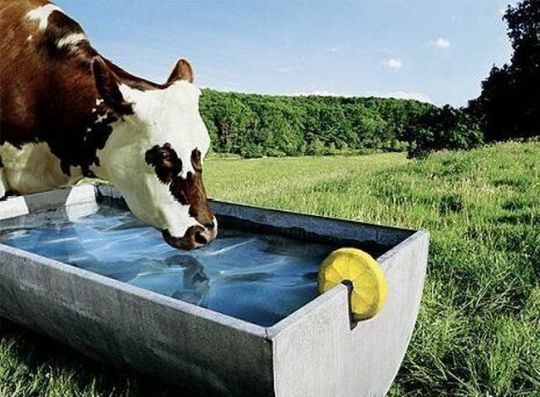 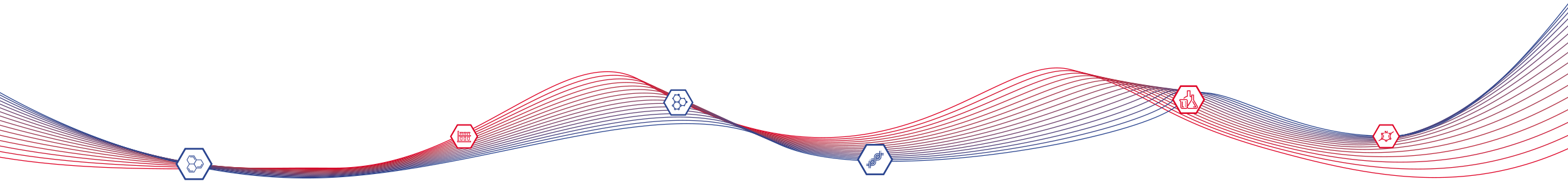 www.vgnki.ru
Правила производства органических пищевых продуктов
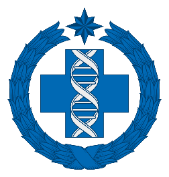 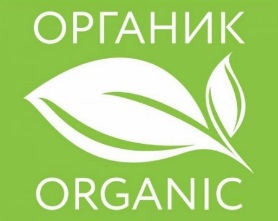 из органического сырья
раздельно во времени или пространстве от производства неорганических продуктов
идентификации партий органических продуктов и предотвращения смешивания или подмены
составе не менее 95% ингредиентов органического сельскохозяйственного происхождения
использование пищевых добавок, технологических вспомогательных средств, ароматизаторов, усилителей вкуса, ферментных препаратов, микроэлементов, витаминов, аминокислот, предусмотренных стандартом 
не допускается использование веществ и методов, которые восстанавливают свойства, утерянные в процессе переработки и хранения органических пищевых продуктов
производство: преимущественно биологическими, механическими и физическими методами
предотвращения попадания в органические продукты загрязняющих веществ и примесей (используемых при очистке, обеззараживании, дезинфекции помещений и оборудования)
использование веществ для очистки и дезинфекции оборудования веществ, предусмотренных стандартом
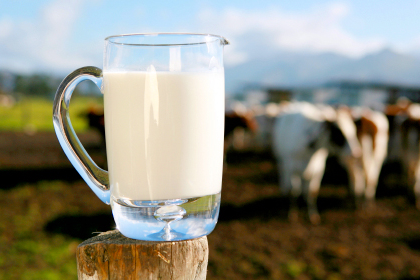 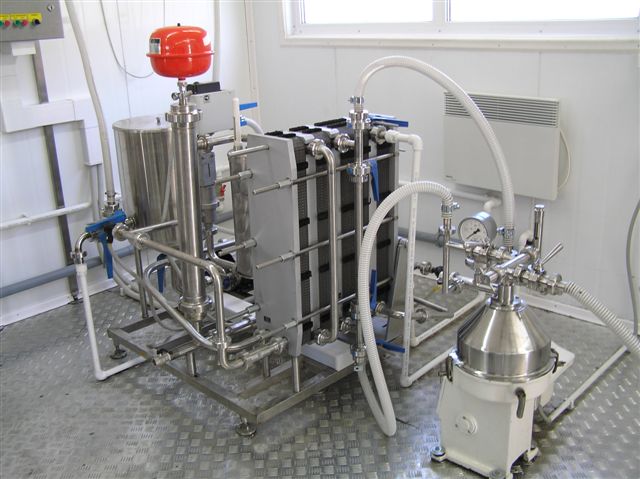 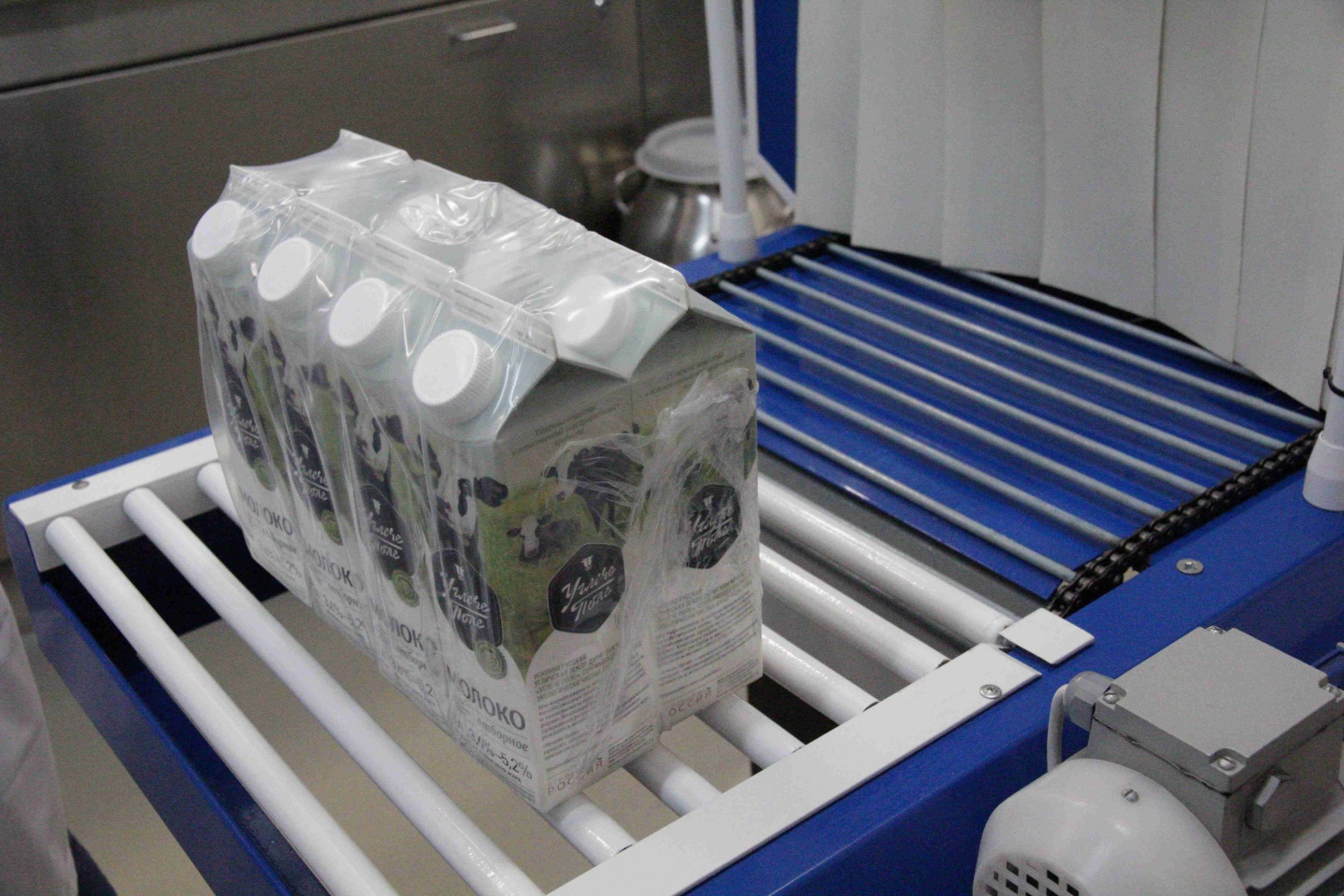 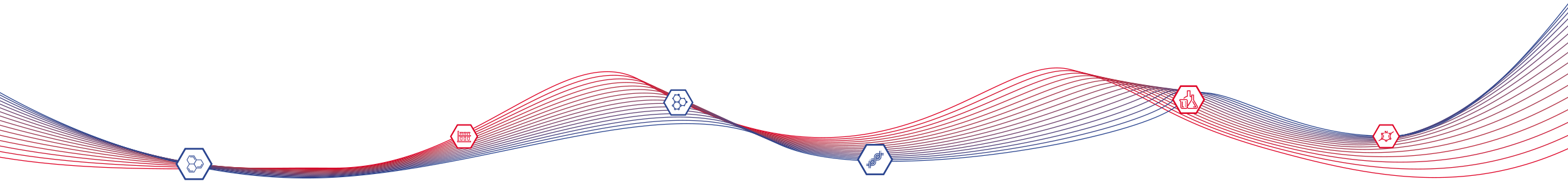 www.vgnki.ru
ГОСТ Р 59425-2021 Продукция органическая из дикорастущего сырья
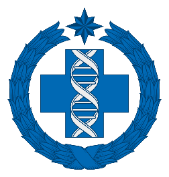 Правила сбора
Дикорастущее органическое сырье
Не допускается чрезмерный сбор – должно быть определено количество, которое может быть собрано, не ставя под угрозу долгосрочную выживаемость вида в дикой природе.
Не допускается сбор из загрязненных радиоактивными веществами районов, зон отчуждения, на участках, расположенных вблизи с/х угодий обрабатываемых запрещенными в органическом производстве веществами, вблизи крупных городов, промышленных центров, дорог, ядерных объектов
Запрещается сбор видов, занесенных в Красную книгу.
Повреждения растений должны быть сведены к минимуму.
Сырье полученное от дикорастущих растений, включая их вегетативные части, плоды, семена, ягоды, грибы, орехи, не подвергающиеся культивации и собранные на территориях, не подвергавшихся обработке пестицидами в течении 3х лет до сбора
Требования к органическому дикому сбору
Требования к территориям и участкам сбора
Требования к сборщикам
Требования к сбору и заготовке
Требования к упаковке и хранению
Требования к транспортированию


Отдельно в Стандарте регулируются правила по переработке (первичной и глубокой) органического дикорастущего сырья. Принципы схожи с принципами ГОСТа 33980-2016.
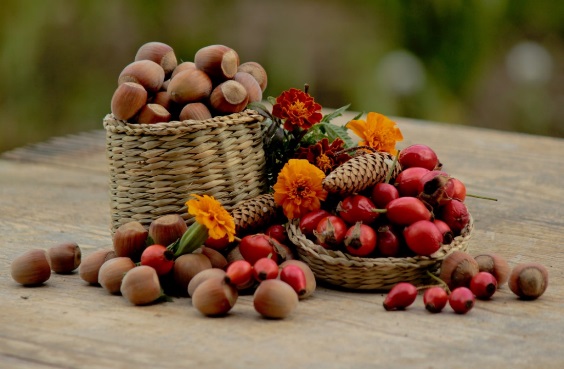 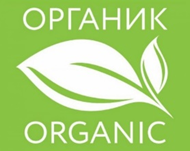 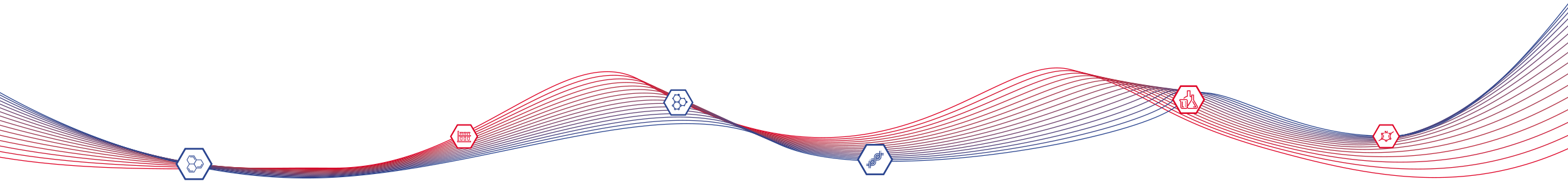 www.vgnki.ru
Сертификация
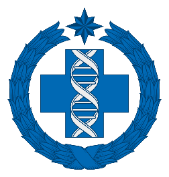 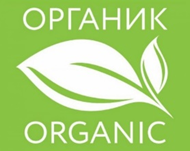 Подтверждение соответствия производства органической продукции
Подтверждение соответствия производства органической продукции осуществляется в форме добровольной сертификации органами по сертификации, аккредитованными в области производства органической продукции, которые выдают сертификат соответствия производства органической продукции. (ст. 5 ФЗ № 280-ФЗ)
Орган по сертификации ФГБУ «ВГНКИ» (уникальный номер записи в реестре RA.RU.11СС07) имеет аккредитацию на добровольную сертификацию:
Процессов производства органической продукции:
1. Органическое растениеводство
2. Органическое животноводство 
3. Органическое пчеловодство
4. Органическое выращивание, разведение, содержание объектов аквакультуры
5. Производство органических пищевых продуктов 
6. Производство органических кормов
7.  Сбор и заготовка дикорастущего сырья

Система добровольной сертификации производства органической продукции ФГБУ «ВГНКИ» (СДС «ОРГАНИК ВГНКИ») разработана в рамках положений Федерального закона от 27.12.2002 № 184-ФЗ «О техническом регулировании»
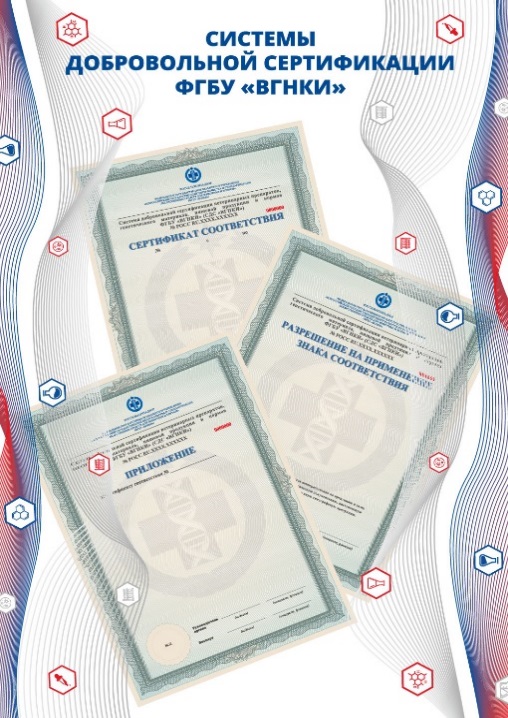 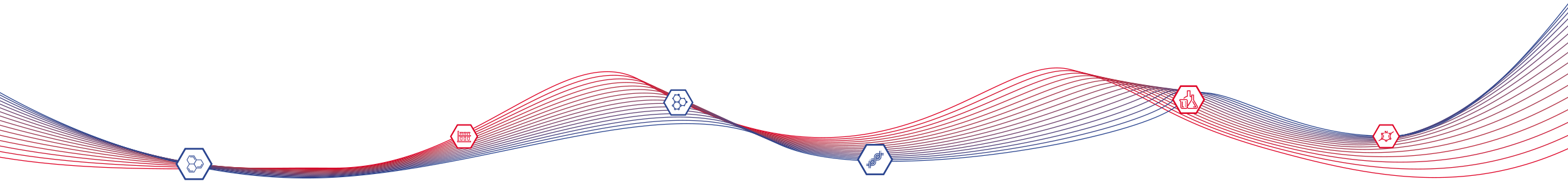 www.vgnki.ru
заявка оформляется на бланке органа по сертификации
Сертификация
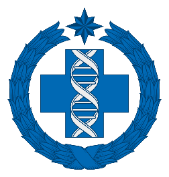 Подача
заявки
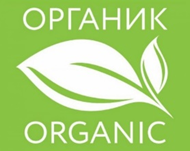 договор заключается при положительном решении ОС о принятии заявки
Подписание договора
проверка предоставленных Заявителем документов и сведений 
 с последующей выдачей ОС отчета по результатам предварительной
 заочной оценки
Заочная 
оценка
проводится с выездом к Заявителю по месту осуществления деятельности
 при необходимости отбираются пробы 
 по результатам проверки оформляется акт
Очная
оценка
при положительном решении ОС выдает Заявителю Сертификат соответствия  органического производства со сроком действия  3 года и направляет сведения в Минсельхоз России
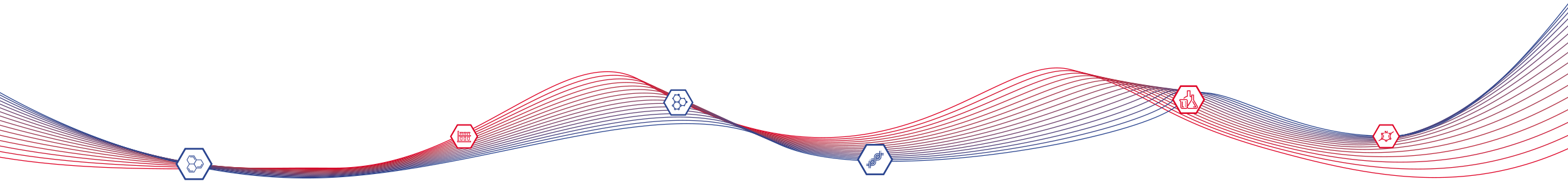 Принятие решения
www.vgnki.ru
проводится ежегодно в течение срока действия сертификата
 осуществляется в том же объеме, что и сертификация
Инспекционный контроль
Заочная оценка
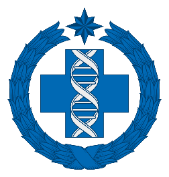 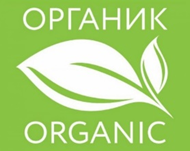 Перечень документов и сведений, 
представляемых в орган по сертификации
Перечень документов и сведений, представляемых в орган по сертификации, для предварительной оценки органического производства, изложен в приложении В ГОСТ Р 57022–2016
Документы и информация о заявителе (учредительные документы)
Полное описание производственного подразделения, включая все помещения и земельные участки. 
Описание всех практических мер для обеспечения соответствия требованиям стандарта. 
Документы, позволяющие установить происхождение, характер и объемы закупленных сырьевых материалов и способы их использования
Информация о характере, объемах и покупателей продукции
Детальная информация по областям сертификации (растениеводство, животноводство, пчеловодство, аквакультура, производство пищевых продуктов и кормов, сбор и переработка дикорастущего сырья)
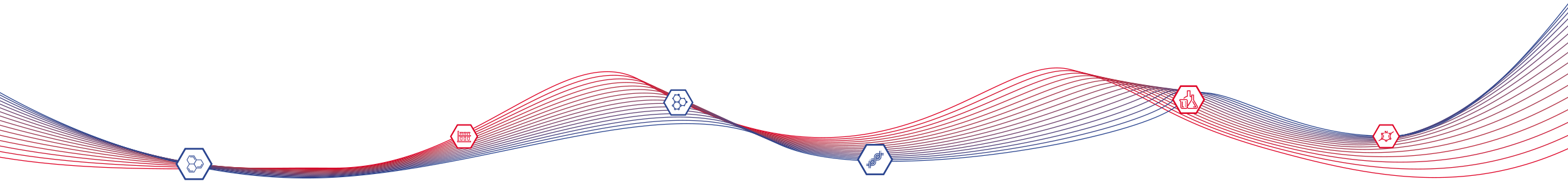 www.vgnki.ru
Очная оценка
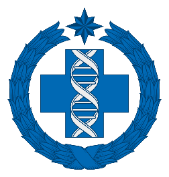 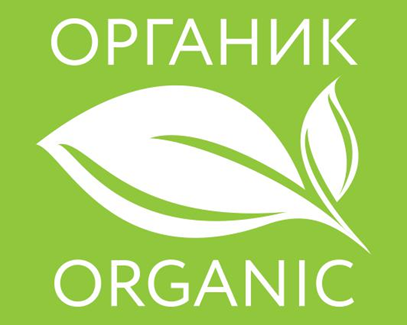 Аудит на месте – инспекция сельскохозяйственных процессов
Осмотр полей, участков, теплиц, зданий, сооружений, хранилищ, производственных помещений, оборудования и техники
Проверка конкретных мер по соблюдению стандарта
Опрос работников
Анализ документации и записей
Отбор проб
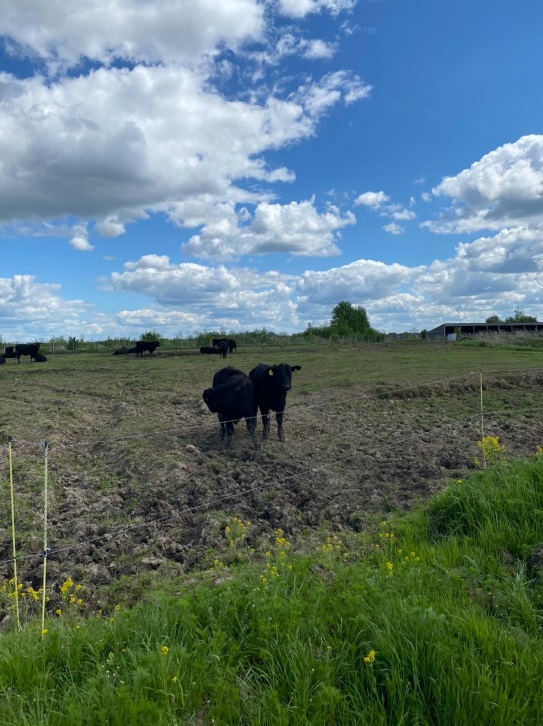 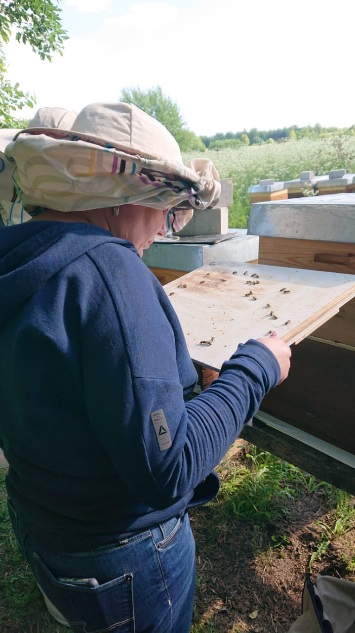 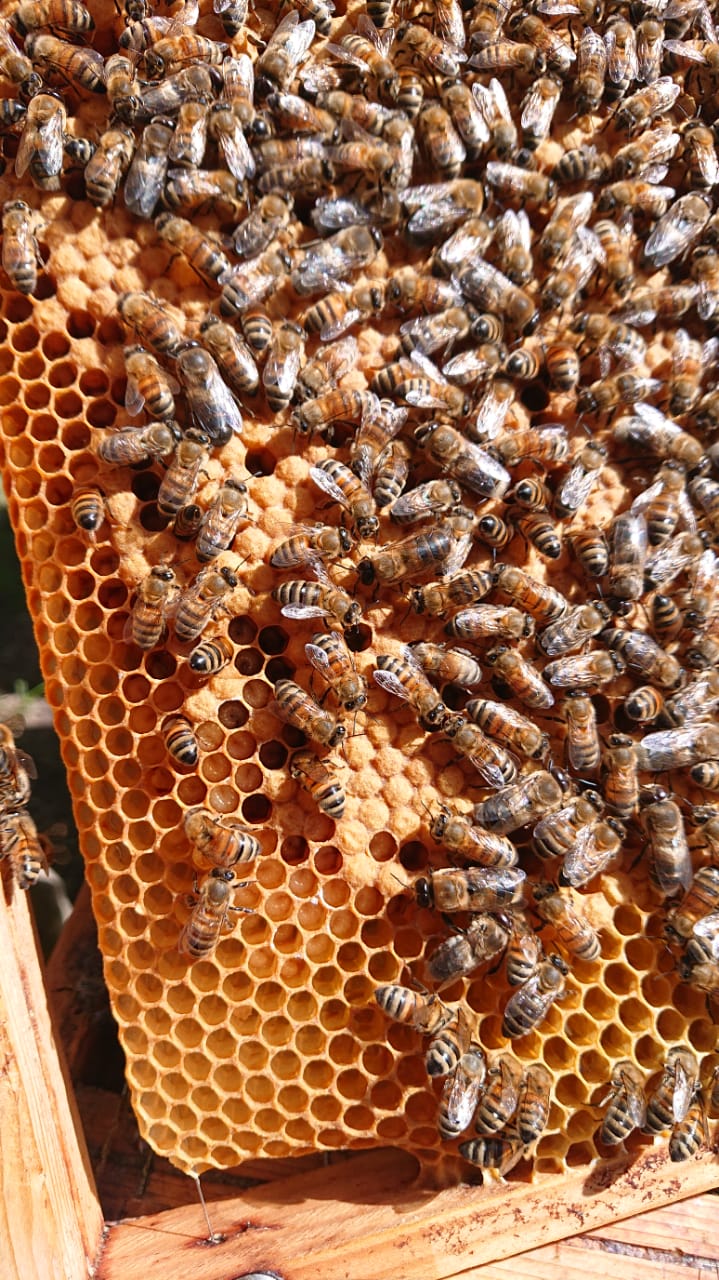 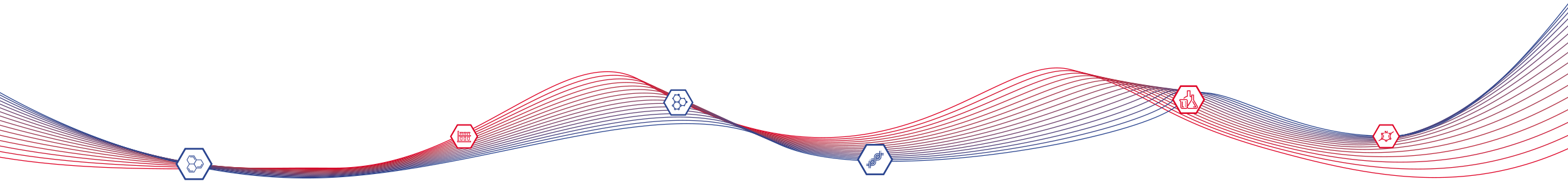 www.vgnki.ru
Устранение несоответствий
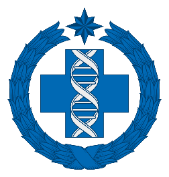 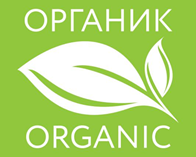 Корректирующие действия
Несоответствия
Малозначительные
Значительные
Сертификат может быть выдан только после устранения значительных несоответствий.
План корректирующих действий устанавливает сроки устранения несоответствий.
Заявитель направляет в ОС отчет об устранении несоответствий.
Выполнение запланированных корректирующих действий комиссия про­веряет с выездом или без выезда.
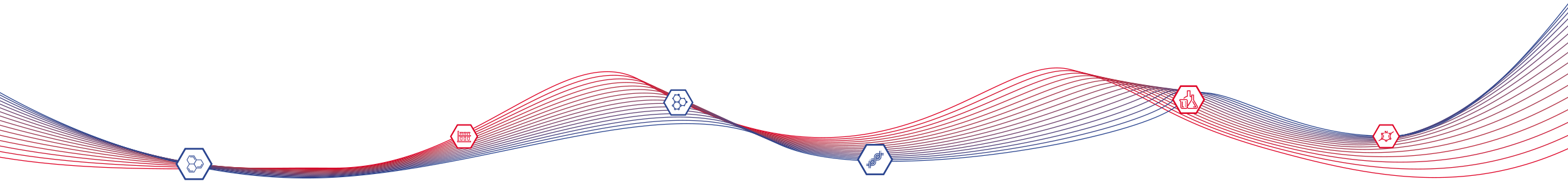 www.vgnki.ru
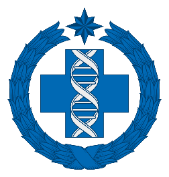 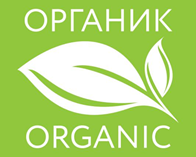 Маркировка органической продукции (ст. 7 ФЗ № 280)
Производители органической продукции имеют право разместить являющуюся отличительным признаком органической продукции маркировку в виде комбинации надписей и графического изображения (знака) органической продукции единого образца на упаковке, потребительской и (или) транспортной таре органической продукции или на прикрепленных к ней либо помещенных в нее иных носителях информации, после подтверждения соответствия производства органической продукции
МАРКИРОВКА
Графическое изображение (знак) органической продукции единого образца
Надписи:
слово «органический»
его сокращения или слова, производные от этого слова, отдельно либо в сочетании с наименованием органической продукции
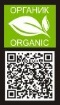 Средство идентификации органической продукции в виде двухмерного штрихового кода
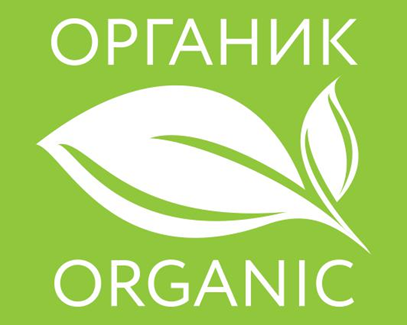 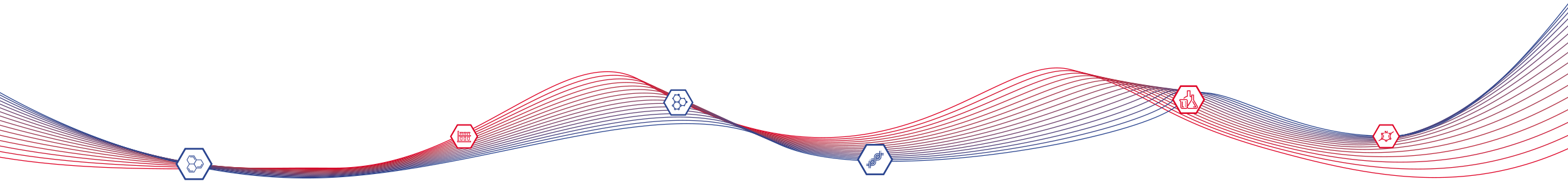 www.vgnki.ru
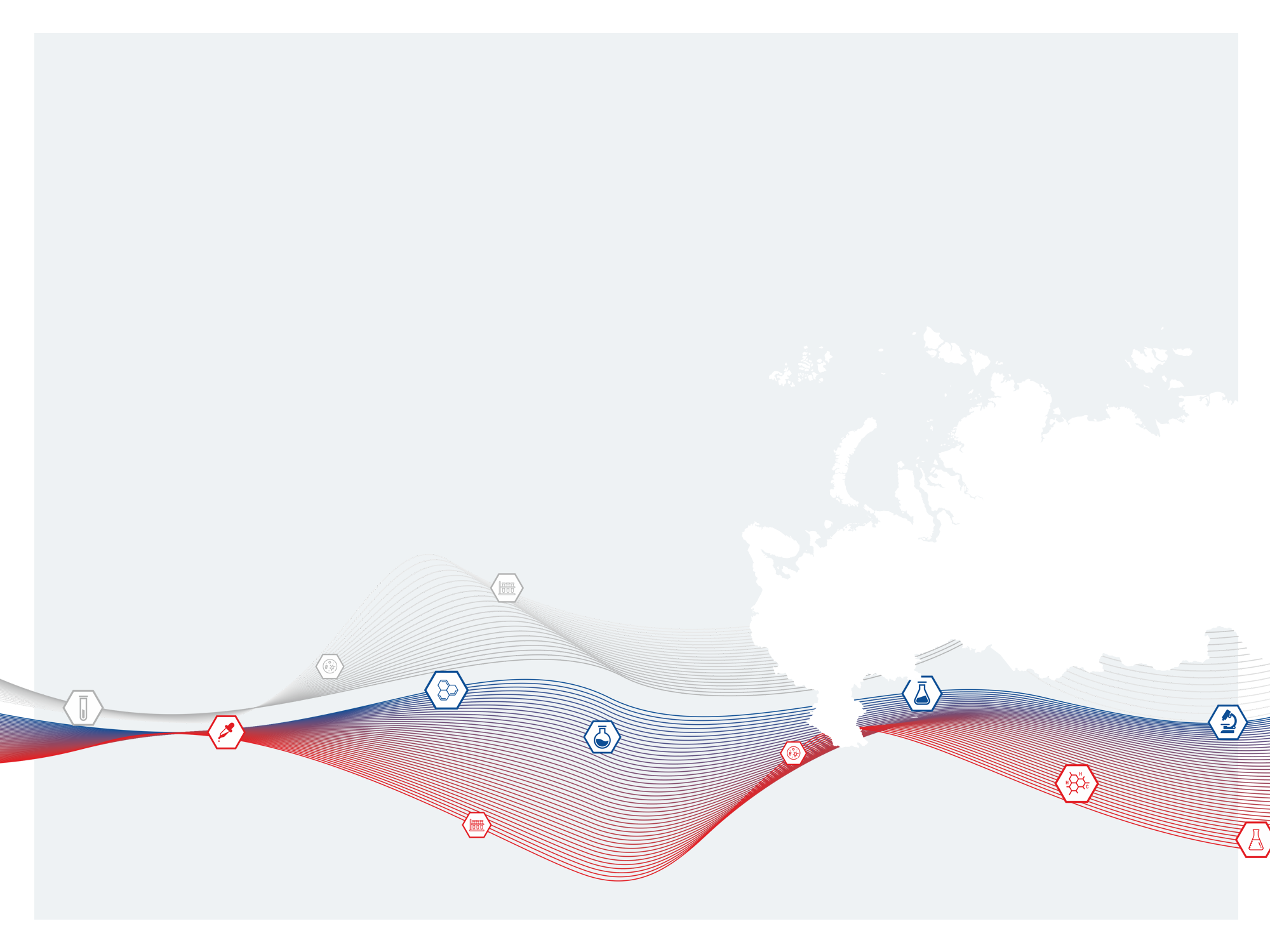 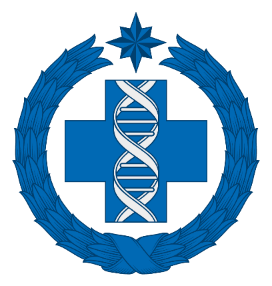 РОССЕЛЬХОЗНАДЗОР
Федеральное государственное бюджетное
учреждение «Всероссийский государственный
Центр качества и стандартизации 
лекарственных средств для животных и кормов»
ФГБУ «ВГНКИ»
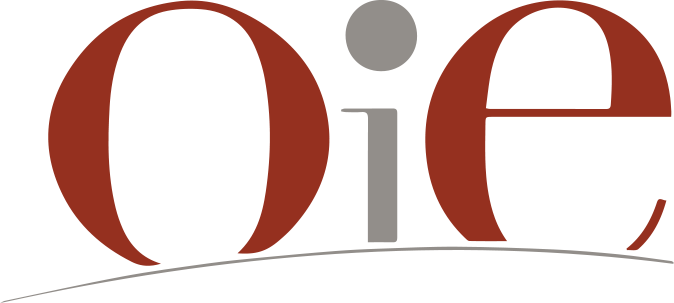 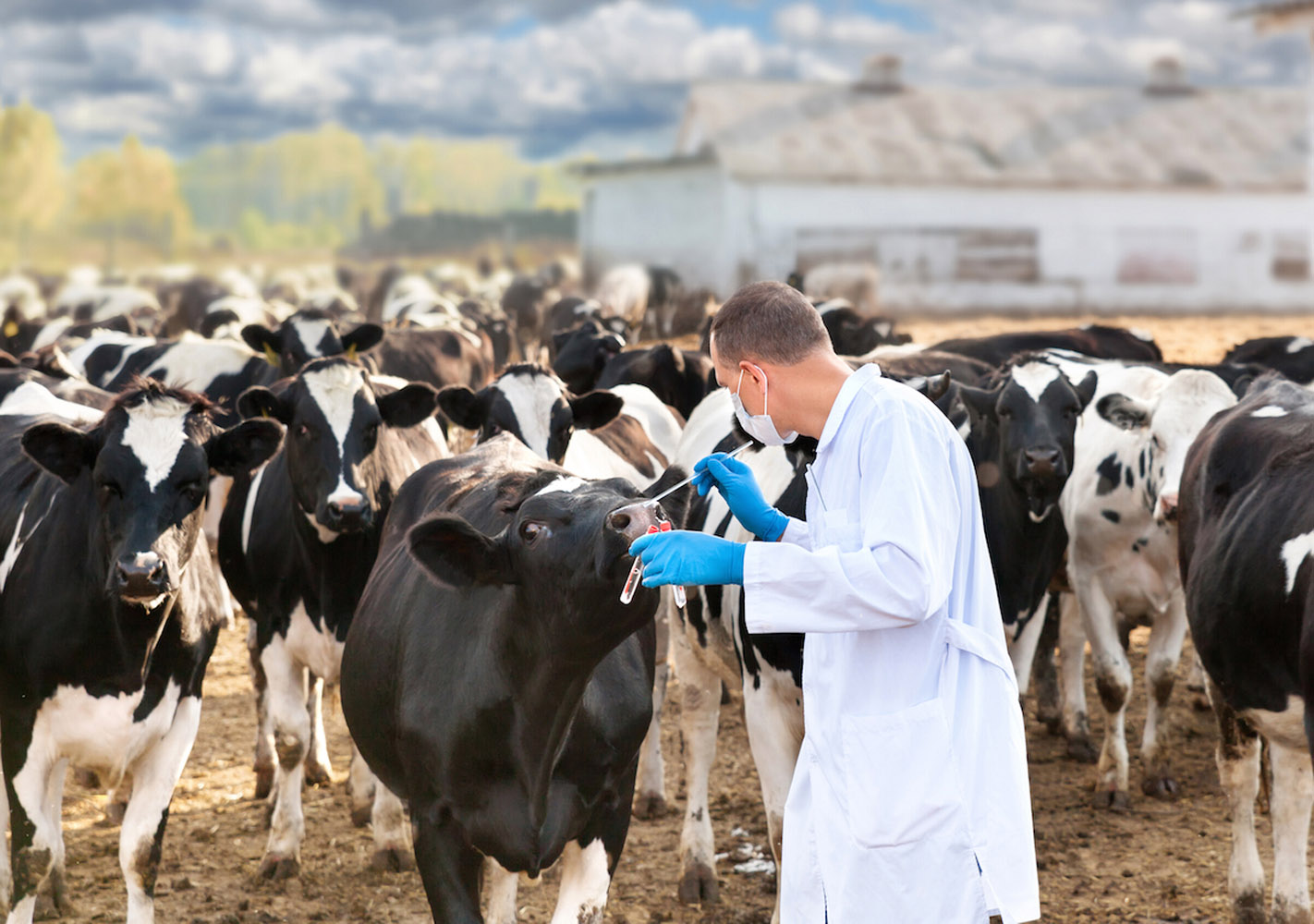 Спасибо за внимание
Орган по сертификации ФГБУ «ВГНКИ» 
123022 г. Москва, Звенигородское шоссе, 5
тел. +7 (495) 982-50-84 доб. 139, 174

E-mail: certification@vgnki.ru

Сайт: https://cert.vgnki.ru/
www.vgnki.ru